Однако, ОКЛ….
Концевой Михаил Петрович
6 лекций (или конспект видеолекции)
21 лабораторная работа (обязательны!)
12 СУР
ЗАЧЕТ
1
другие имена…
Лабораторные работы:
Дядюн Татьяна Алексеевна
Губарев Павел Михайлович
2
Наше все!
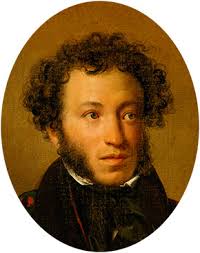 Пушкин 
Александр 
Сергеевич
3
МАОТ (ИИ)
Работаем с kmp-пособием http://lab314.brsu.by/kmp-lite/kmp2.htm
Лабораторные сдавать «своим» преподавателям»
kmp@brsu.by – для 307 и 309 групп!
Зачет/Незачет (???)
4
Важно каждому
Выполнять задания (своевременно)!
Писать конспекты!
Иметь доступ в Интернет
Спрашивать, слушать и отвечать
5
О допуске к экзамену
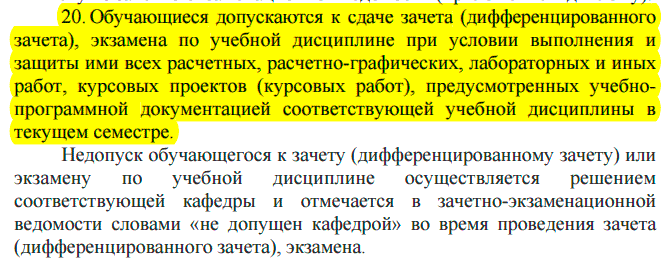 6
В контексте…
Основы информационных технологий
Методы автоматической обработки текста (AI)
Основы компьютерной лингвистики
Теории порождения речи
Компьютерный перевод
Компьютерное моделирование
7
+ магистратура
Средства и технологии обработки мультимедиа-контента
Система управления обучением Moodle
Технологии создания учебных пособий по иностранному языку с помощью LaTex
8
Вопрос …
Почему мы изучаем только основы, если это часть нашей специальности, по сути?
9
«Учительница первая моя»Скромная молодая девушкас убранными волосами и в строгом костюме....
10
ИЮЛЬ 2017
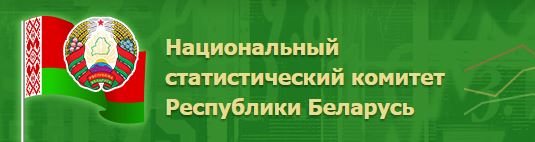 Информационные технологии - 3 496
Образование  - 541
Деятельность библиотек, архивов, музеев и прочая деятельность в области культуры  - 454
11
Ваша специальность!
«Современные иностранные языки (англ/нем) + (немецкий, английский)(преподавание)» 
со специализацией«Компьютерная лингвистика»
12
Специализация
В образовательной системе:
углублённое изучение относительно узкого поля деятельности, 
в рамках специальности, 
обеспечивающее необходимый уровень компетенции специалиста…
преподавателя англ. и нем. языка
13
Из разговора
Просто я люблю язык!
Правда? Возможно ты просто любишь себя, стремишься к успеху среди людей и видишь в языке эффективный и легкодоступный инструмент к достижению этого успеха (общаться, путешествовать, удивлять и восхищать…)
14
Куб Неккера
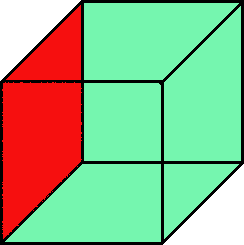 15
Иной взгляд
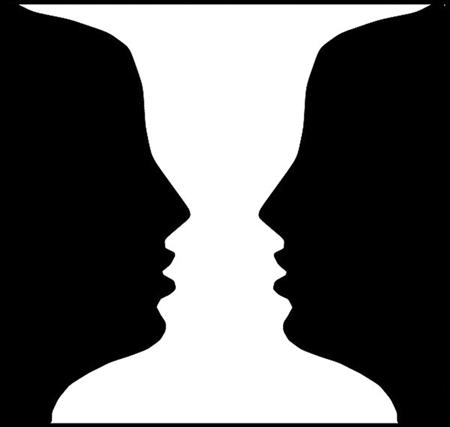 16
Иной возраст
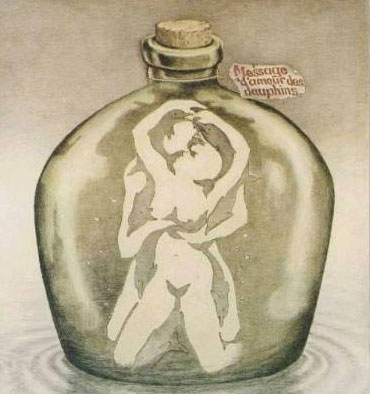 17
О пользе курса
Игорь, извини!Я ухожу к Саше. Он учился у kmp
18
Василий Осипович Ключевский
После 2З февраля 1889 г.
Прежде любили хорошее тело своей Оли, потому что оно Олино, ныне любят Олю, потому что у ней хорошее тело. 
Прежде в женщине видели живой источник счастья, для которого забывали физическое наслаждение, ныне видят в ней физиологический прибор для физического наслаждения, ради которого пренебрегают счастьем.
19
Василий Осипович Ключевский
После 2З февраля 1889 г.

Не ученый русский лингвист, а международный лингвистический аппарат.
20
Ключевой термин
ОТЧУЖДЕНИЕ:
отделение от людей процесса и результатов их деятельности, при которомпроцесс и результаты деятельности становятся неподвластными человекуи даже господствуют над ним,делая чуждыми друг другу человекаи создаваемый им мир.
21
Томас Стернз Элиот
Где знания, которые мы растеряли в информации?Где мудрость, которую мы утратили в знаниях?
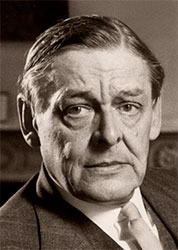 22
Thomas Stearns Eliot
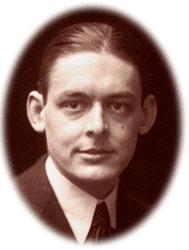 Where is the knowledge, which is lost in information? Where is the wisdom, that is lost in knowledge?
23
Massive Open Online Course
Лучшие платформы для изучения компьютерной лингвистики:
Coursera,  от стэнфордских профессоров Эндрю Нг и Дафны Келлер.  
ШАД и Малый ШАД Яндекса
Техносфера  Mail.Ru Group + МГУ
24
Дафна Колер
Важнейшая цель онлайн-курсов — дать возможность получать высококачественное образования людям из разных социальных слоёв общества.
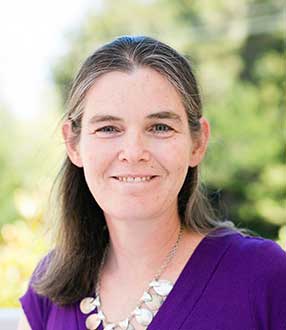 25
Coursera для … (всех? желающих?)
Российские студенты Coursera очень похожи на студентов из других частей света: 
у многих из них есть высшее образование, но они обнаруживают, что их дипломы и то, чему их учили, уже не адекватны работе, которая востребована, что сейчас нужны другие навыки…. 
треть россиян не работает по той специальности, которой они обучались в институте.
26
Coursera
Было (декабрь 2013):
более 500 курсов (2 на русском)
33 университета 
6 300 000 пользователей
Стало (сентябрь 2017):
более 2 000 курсов (сотни на русском)
149 университетов 
25 128 435 пользователей
27
Статистика Coursera
из всех записавшихся студентов:
8% проходят курсы до экзамена. 
сложные курсы проходит  3%, 
1,5% сдают экзамен.
28
Техносфера + Coursera
05.09.2017
На Coursera онлайн-курс от МФТИ и Mail.Ru Group для всех желающих: «Программирование на Python» .
Курс читают разработчики, применяющие Python
Понадобится до 6 часов времени в неделю (2 часа на просмотр видеолекций, 4 — на выполнение тестов и домашних заданий). 
Лекционные материалы и задания без оценки бесплатны
29
Технопарк Техносфера Технотрек
Мы учим серьезно. образовательная программа не может быть простой. Ее заканчивает около 25% поступивших, т. е. 3/4 мы отчисляем в процессе обучения.
Мы учим лучших из лучших. Наш отбор должен быть нацелен на выявление не просто знающих студентов, но тех, кто вдобавок крайне замотивирован учиться и профессионально развиваться. Сейчас конкурс составляет более 15 человек на место.
30
Технопарк Техносфера Технотрек
Мы учим конкретным вещам. 
Мы не хотим конкурировать с вузовскими программами обучения. 
Мы считаем их необходимыми, но недостаточными для оптимального обучения. Поэтому наши программы дополняют вузовские в части практико-ориентированного обучения. 
Мы стремимся, чтобы соотношение теории и практики в наших программах составляло 30/70, пока достигли примерно 50/50.
31
Технопарк Техносфера Технотрек
Мы учим самому востребованному. Наши преподаватели все они без исключения каждый день работают с технологиями, которые преподают. Поэтому наши курсы — живые, мы изменяем (дополняем, улучшаем) их каждый семестр.

Мы учим и учимся вместе.
32
Дафна Колер
мне хочется, чтобы студенты меньше времени тратили на лекции, которые можно посмотреть и в интернете, и больше обсуждали действительно сложные проблемы.
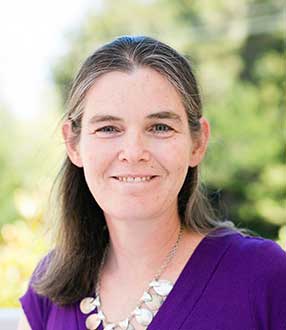 33
Дафна Колер
наша платформа позволяет собирать данные о поведении студентов: о том, когда они останавливают видео лекций, как долго они отвечают на тот или иной вопрос теста и т. д. 
Так что проанализировав эти данные, мы можем усовершенствовать наши педагогические методики и создать более совершенные программы, которые помогут большему количеству людей усвоить знания.
34
Дафна Колер
НЕДОСТАТОЧНОЕ КОЛИЧЕСТВО ЛЮДЕЙ умеют программировать, и мне кажется, что это умение в сочетании со знаниями в других областях может помочь найти по-настоящему интересную работу. 
Тем не менее, я не считаю, что все должны уметь программировать. Все должны понимать, как можно решить ту или иную проблему с помощью компьютеров, потому что всё ещё существует какая-то неподвижность мышления.
35
Дафна Колер
ЕСТЬ НЕСКОЛЬКО МЫСЛИТЕЛЬНЫХ ПАРАДИГМ, которые важны и очень недооценены в современной системе образования. Во-первых, это «компьютерное мышление», которое нужно, даже если вы никогда не будете программировать. 
Во-вторых, это теория вероятности и статистика. Из-за незнания теории вероятности люди очень часто совершают глупые поступки и принимают необоснованные решения.
36
Исследуя аудиторию Coursera
John Hansen и Justin Reich (MIT):
доступностью таких услуг в интернете преимущественно пользуются обеспеченные люди с высоким социальным статусом…

Вывод: поскольку людям с низким социальным статусом услуги онлайн-образования кажутся ненужными, то такая возможность на самом деле ещё больше увеличивает разницу между людьми.
37
Coursera для … (всех? желающих?)
Российские студенты Coursera очень похожи на студентов из других частей света: 
у многих из них есть высшее образование, но они обнаруживают, что их дипломы и то, чему их учили, уже не адекватны работе, которая востребована, что сейчас нужны другие навыки…. 
Треть россиян не работает по той специальности, которой они обучались в институте. Поэтому мы стараемся обеспечить им доступ к необходимым навыкам.
38
Татевосов Сергей Георгиевич
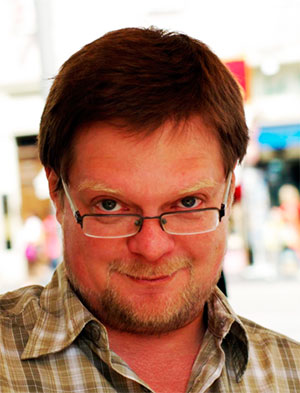 доктор фил. наук, профессор кафедры теоретической и прикладной лингвистики МГУ имени М.В. Ломоносова
39
Татевосов Сергей Георгиевич
Одна из самых болезненных проблем современной лингвистики состоит в том, что статус лингвистики как единой науки в настоящее время весьма проблематичен.
40
Татевосов Сергей Георгиевич
В действительности существует три разных лингвистики – 
теоретическая, 
описательная 
прикладная.
41
3+ 2 = 5!
В действительности существует три разных лингвистики – 
Теоретическая, 
Описательная (дескриптивная)
Прикладная
Проективная
Прескриптивная (нормативная)
42
Татевосов Сергей Георгиевич
Большинство тех, кто называет себя лингвистами, трудится в рамках одного из этих направлений и недоуменно взирает на происходящее внутри других.
43
Татевосов Сергей Георгиевич
Три лингвистики устроены как три различные науки, с собственной терминологией и даже с собственной теорией. 
Лингвистика, кажется, единственная наука, устроенная подобным образом.
44
Татевосов Сергей Георгиевич
Разрыв между теорией и практикой не  преодолен; напротив, возникновение компьютерной лингвистики разделило лингвистов на тех, кто остался в русле теоретической лингвистики и тех, кто ушел в новую науку.
45
Проблемное поле АОТ
Синтез речи
Распознавание речи
Анализ текста
Автогенерация текста
Машинный перевод
Диалоговые системы
Информационный поиск
Извлечение информации
Распознавание текста
Автоаннотирование
Извлечение знаний
Семантический поиск
Автореферирование
Автокорректура
46
Проблемное поле КЛ
Синтез речи
Распознавание речи
Анализ текста
Автогенерация текста
Машинный перевод
Диалоговые системы
Информационный поиск
Извлечение информации
Распознавание текста
Автоаннотирование
Извлечение знаний
Семантический поиск
Автореферирование
Автокорректура
47
Ключевые  темы
Формализмы
Алгоритмы
Языки
Метаязыковая разметка
Лингвистические корпусы
48
Основы компьютерной лингвистики
Компьютерной лингвистики?
или
Компьютерной лингвистики?
49
Компьютерная лингвистика
научное направление в области математического и компьютерного моделирования для создании систем искусственного интеллекта и описания естественных языков
50
Компьютерная лингвистика
проблемное поле компьютерной лингвистики разработка алгоритмов и прикладных программ для обработки языковой информации.
51
Важно!
Компьютерная лингвистика не является подмножеством (областью, отраслью) лингвистики!

Компьютерная лингвистика является подмножеством (областью, отраслью) математики!
52
Семейная история
Математическая лингвистика
Вычислительная лингвистика
Компьютерная лингвистика
53
Благополучная бабушка
Семинары-лекции по компьютерной лингвистике приглашенного преподавателя из Университета Стоуни Брук, штат Нью-Йорк, Томаса Графа (на английском языке)
http://mathling.phil.spbu.ru/
54
Слепцы и слон
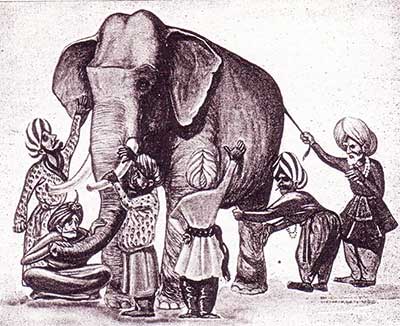 55
Определить
Предмет?
Цели
Средства
Методы

Методы определяют всё!
56
Каждому по слону!
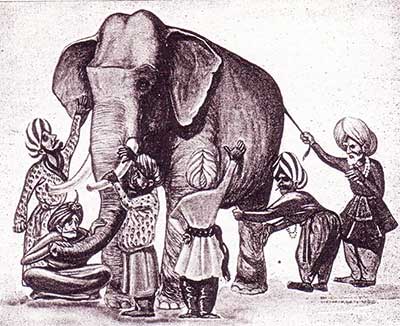 57
Компьютерная лингвистика
Компьютерная лингвистика - важная часть CS&D и AI

Компьютер – языковая машина (реализация алгоритмов в железе с помощью формальных языков).
58
Основы. №1
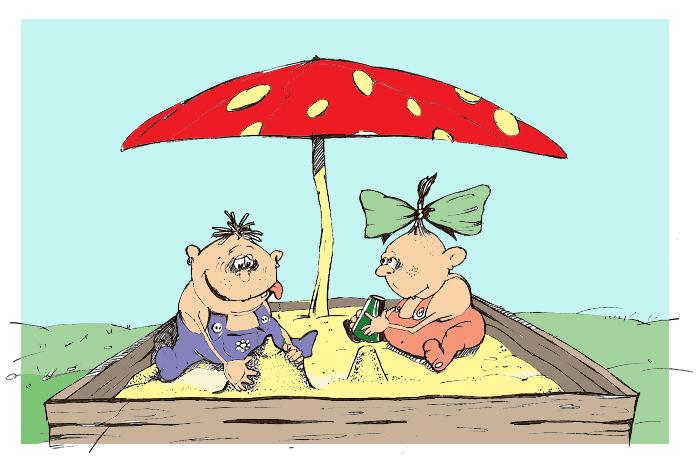 59
Основы. №2
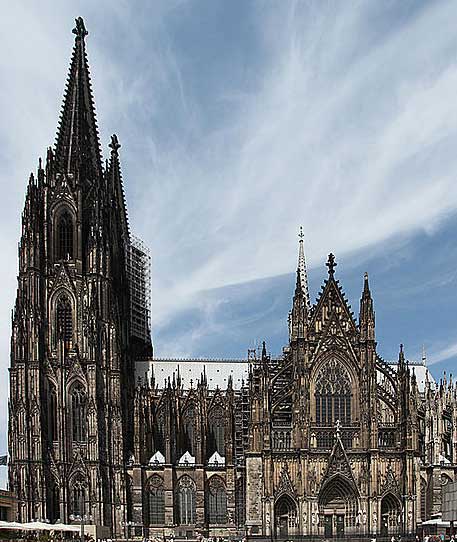 157-метровый собор
1248—1437 гг. 
1842—1880 гг. 

Герхард: 
Сколько вверху, столько внизу.
60
Основы. №3
... построил дом свой на камне; 

и пошел дождь, и разлились реки, и подули ветры, и устремились на дом тот, и он не упал, потому что основан был на камне.
Матф.7:26-27
61
Основа?  О, снова!
ЗализнякАндрей Анатольевич
Русское именное словоизменение, 1967
Грамматический словарь русского языка, 1977
62
Зачем? За что?
Есть  ли смысл изучать компьютерную лингвистику будущими педагогами за такой короткий срок
Как я смогу применить знания о КЛ в своей преподавательской (проф.) деятельности?
Чем конкретна полезна КЛ студентам и выпускникам ф-та иностранных языков?
63
Правильный вопрос
Как влияет компьютерная лингвистика на преподавание (изучение) иностранных языков?
64
Правильный ответ
Меняется всё!
65
Новая Земля и новое Небо
Языковая грамотность
Языковая компетентность
Языковая среда
Языковая культура
Языковая судьба
66
Компьютерная лингвистика
Согласно исследованию «Кадры в IT и инновациях. Профессии будущего»:
Около 35% студентов IT-специальностей заявили о желании работать в сфере компьютерной лингвистики и компьютерного интеллекта. 
Фрагментарно изучается  в множестве мировых центров…
67
Компьютерная лингвистика
В Беларуси: БГУ, БГУИР, ГГУ (для инж., мат., программистов) 
Мнение: «В МГЛУ есть специализация "Компьютерная лингвистика". На универовском уровнне полный бесперспективняк, скажу я вам честно….»
68
Узнать в себе компьютерного лингвиста
Антон Сомин, студент РГГУ:
интерес к языкам,  к математике, программированию. 
учиться сложно, потому что настоящая лингвистика, очень сильно отличается от школьной лингвистики в курсе русского.
ПЕРСПЕКТИВЫ?
я уже работаю в компьютерной фирме, где разрабатывают, создают программы, связанные с обработкой языка.
69
Куда податься филологу  1?
филолог... честно признаюсь, что не совсем представляю, где и как с таким дипломом можно работать и зарабатывать в средне- и долгосрочной перспективе. Потому, наверное, не пожалел бы 3-х лет для получения новой профессии. 
я тоже первоначально филолог. это не профессия, если ты не можешь работать учителем, например. разве что переучиться на переводчика и то там надо специализироваться на экономику, технику…
70
Куда податься филологу 2?
Филологический факультет СПбГУ объявил о резком сокращении бесплатного приема. Никто в Петербурге не станет студентом отделений классической филологии и балканских языков.
Вдвое меньше абитуриентов поступит на отделение русского языка и литературы, новогреческой филологии и балтистики.
Зато открыли даже отдельный факультет стоматологии.
71
Barbara Hall Partee
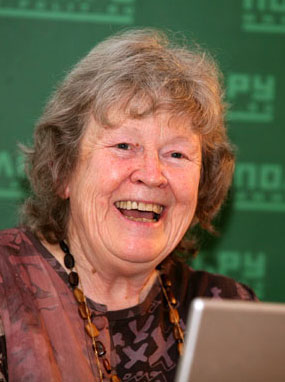 первая аспирантка Хомского Ноама Абрамовича
Соратница Ричарда Монтегю,
Формальный семантик,
Профессор Массачусетского университета (США), 
приглашенный профессор Факультета лингвистики РГГУ)
72
Куда податься филологу 3?
Кто финансирует ваше исследование? Спасибо.
Барбара Парти:
В данный момент никто. Для этого, слава Богу, не нужны очень дорогие инструменты, чтобы исследовать семантику. Раньше в Штатах были гранты National Science Foundation.  В Европе тоже есть такие научные фонды. Но сейчас много работ в рамках компьютерной лингвистики, там всегда есть деньги.
9 октября 2012, РГГУ
73
Прощай, филология….
Филология (филос + логос) – содружество гуманитарных дисциплин изучающих духовную культуру через языковой анализ письменных и устных текстов…
 Филос утрачена….
Древние греки: филос, анапэ, сторге, эрос
Джон Алан Ли (John Alan Lee): эрос, людус, сторге, маниа, прагмос, анапэ….  
Логос утрачена…. 
Культуру духовную…?
74
Владимир Селегей
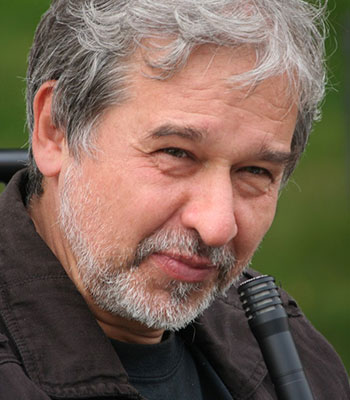 директор по лингвистическим исследованиям компании ABBYY,
заведующий кафедрами "Компьютерной лингвистики" в РГГУ и МФТИ,
Руководитель конференции «Диалог»
75
Новая специализация
Владимир Селегей:
У нас до настоящего момента не было специализации компьютерной лингвистики в вузах вообще. 
С сентября 2012 года в Институте лингвистики РГГУ начата подготовка по программе магистратуры »Компьютерная лингвистика»
Экзамены ("Формальные модели и методы современной лингвистики" и "Иностранный язык"
Стоимость обучения $5000 в год...
76
Языковедческие основы компьютерной лингвистикиэволюция представлений о языке
77
Протагор (485-410 до Р.Х.)
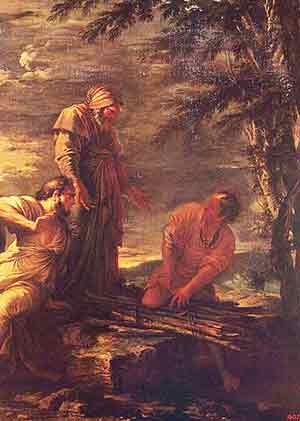 Человекесть мера всех вещей существующих, что они существуют, и не существующих, что они не существуют 
Платон, Теэтет
78
Языковедческие основы компьютерной лингвистикиистория развития человекав зеркале эволюцииего представлений о языке
79
В языковой стихии
словѣне —говорящие «словами» (по-нашему). 

Племена- ѩзыкъи - (языки)
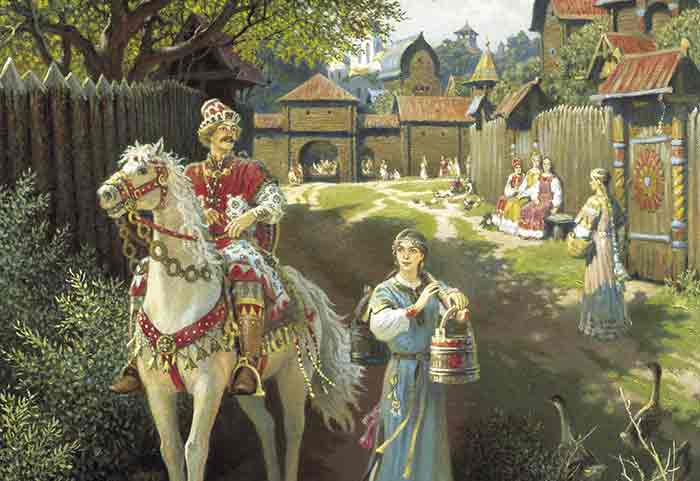 80
По ту сторону языка
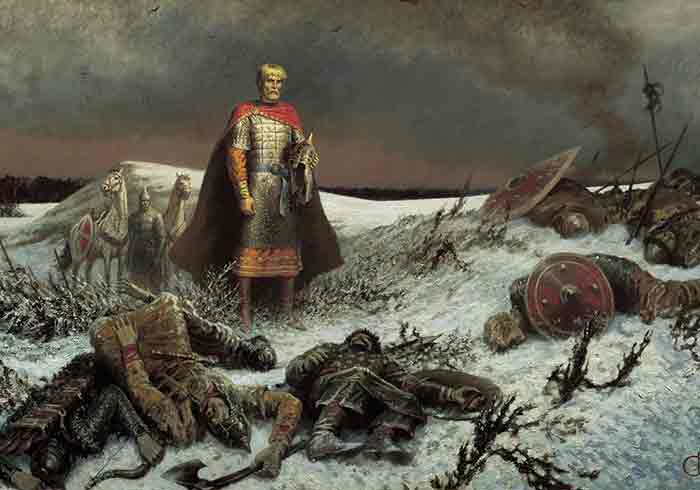 Праславянское
*němьсь 
от *němъ 
«немой, неспособный говорить 
(на понятном языке)
81
Истоки научной рефлексии
Па́нини (पाणिनि, V век до Р.Х.) – предтеча современной структурной лингвистики, порождающей грамматики, семиотики и логики.
 Александрия Птолемеев (IIвек от Р.Х). Аполлоний Дискол  («Синтаксис»),Дионисий Фракийский (Грамматика)
82
Ganakastadhyayi
Аshtadhyayi(Аштадхьяи, Восьмикнижие)

https://archive.org/details/ashtadhyayitrans06paniuoft
83
Античные прозрения
Марк Теренций Варрон (116—27) - первый грамматист Рима, приспособил греческие схемы описания к латинскому языку.
Донат (III—IV века) и Присциан (VI век). Авторы образцовых трудов для  всего Средневековья.
84
الكتاب
Аль-Китаб 
Абу Бишра Амри ибн Усмана аль-Басри, Сибавейхи (سيبويه‎‎)

http://sydney.edu.au/arts/research_projects/sibawiki/homepage/
85
Восхождение
13-14 века - школа модистов. Томас Эрфуртский.
16 век Пьер де ла Раме (Рамус), понятийный аппарат и терминология синтаксиса.
17 век - грамматика Пор-Рояля (Антуан Арно и Клод Лансло).
18 век Этьен Бонно де Кондильяк
86
Новое время
В 1819 печатается первый том «Немецкой грамматики» Якоба Гримма (1785—1863). 
В 1820 году выходит  «Рассуждение о славянском языке» Александра Христофоровича Востокова (1781-1864). 
В этих сочинениях впервые формировался сравнительно-исторический метод.
87
Вершина
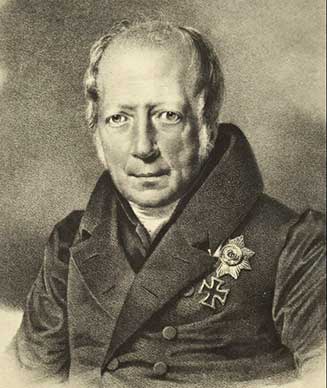 Вильгельм фон Гумбольдт
(1767—1835)

… язык - живой дух, в симбиозе с духовным человечеством и человеком.
88
Ветер перемен
Август Шлейхер (1821-1868)
большой любитель ботаники, ученый и практик-садовод

Язык есть организм природы.

Басня «Овца и кони»
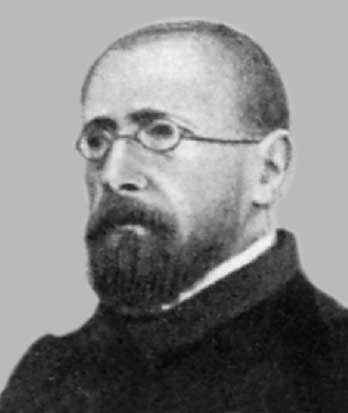 89
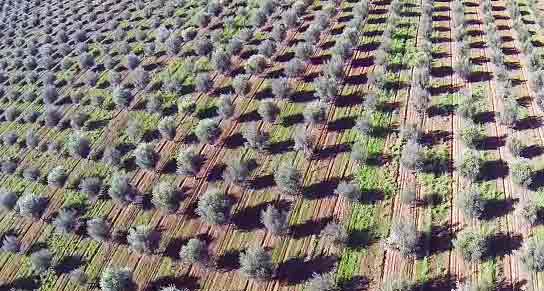 90
Уоллес - Дарвину
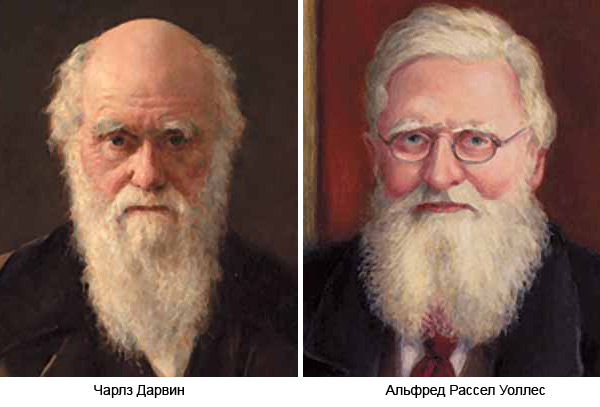 91
Зачем обезьяне мозг философа?
Как же в таком случае мог один из органов получить развитие, столь превышающее потребности его обладателя? 
Естественный отбор наделил бы дикаря мозгом, едва превосходящим мозг обезьяны, тогда как на самом деле его мозг толькочуть-чуть менее развит, чем у рядового члена наших научных сообществ.
92
D’où venons nous Que sommes nous Où allons nous
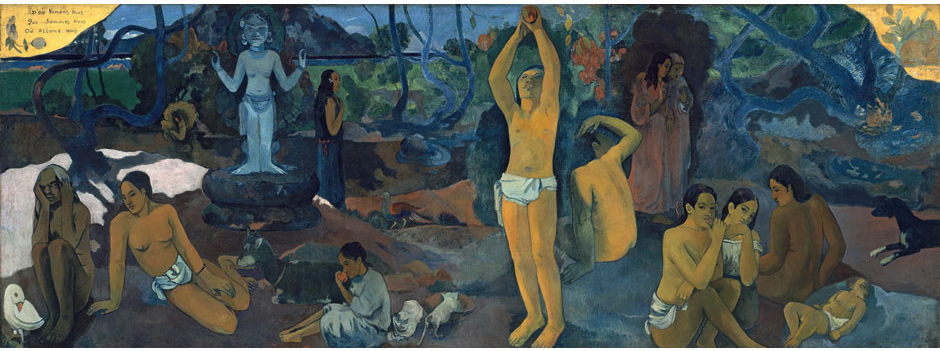 93
От организма к механизму
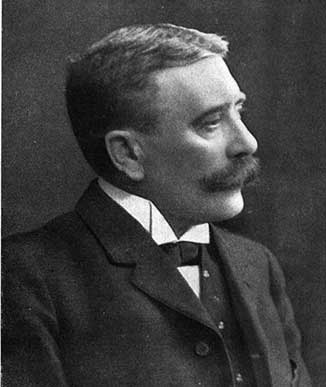 Фердинанд Монжин де Соссюр (1857-1913)
«Мемуар о первоначальной системе гласных в индоевро-пейских языках» (1879)

...в языке нет ничего, кроме различий
94
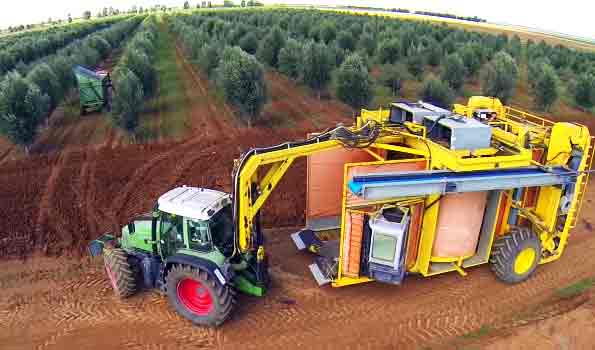 95
Роботизация села!
24.04.2016 Министры сельского хозяйства G7 обсудили его роботизацию.

В Японии программа  замены выходящих на пенсию фермеров роботами (20 типов).
В помощь фермерам  роботизированные рюкзаки Kubota с элементами экзоскелета
96
Молодая смена!
Средний возраст фермеров:
в развитых странах 60 лет, 
в Японии 67, 
в США - 57.
За 20 лет число фермеров :
старше 75 лет выросло на 30%,
 моложе 25 лет сократилось на 20%. 
необрабатываемые земли в Японии удвоились.
97
Julien Offray de La Mettri
1709-1751

Человек-машина (1747), 
Животные - большее, чем машины (1748), 
Человек-растение (1748)
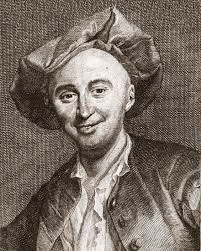 98
А языка то и нет вовсе?
Бодуэн де Куртенэ   Иван Александрович (1845-1929)

...язык как физическое явление вообще не существует
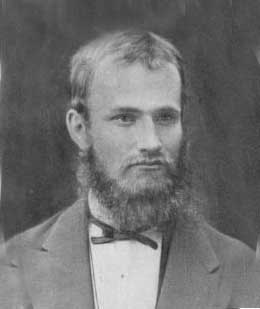 99
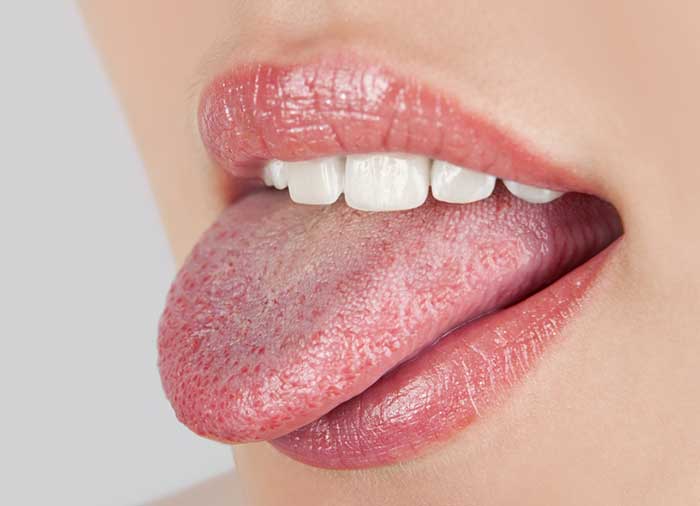 100
Язык, как привычка…
Никто, никогда и нигде 
не видел, не слышал, не осязал, не обонял и не пробовал на вкус 
именуемое в лингвистике языком…

Universalia sunt realia?
101
Уроборос
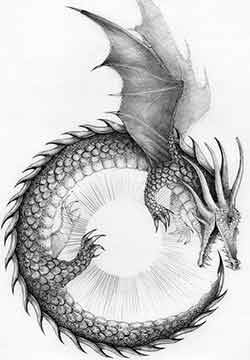 От др.-греч. οὐρά «хвост» и βορός «пожирающий»; букв. «пожирающий хвост») — свернувшийся в кольцо змей, кусающий себя за хвост.
102
Беррес Фредерик Скиннер
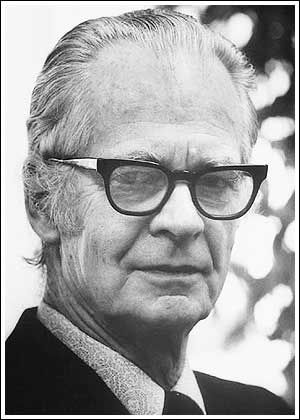 1904-1990
изобретатель, саксофонист, 
гипотеза (1918) об авторстве шекспировских пьес (Ф. Бэкон), читатель Джойса и Пруста…
Бихевиоризм
оперантное обучение
социальная инженерия
103
Вербальное поведение (1957)
объяснение сущности языка без понятий: идея, грамматика, значение
допущение, что никто не владеет английским языком. 
«овладение речью происходит по общим законам образования оперантных условных рефлексов»
стимул – реакция – подкрепление
Контроль
104
Хомкианская революция
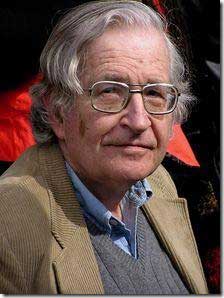 Avram Noam Chomsky

Трансформационный анализ 1955
Синтаксические структуры 1957
Язык и мышление 1968
105
После хомкианских войн
УФК Хомского-Халле:
классификация сегментов речи по дистинктивным признакам, имеющим артикуляционный характер. 
предложена в 1968 году в книге «Звуковая модель английского языка».
Перенос принципов генеративной грамматики на фонологию…
106
Дэниелл Эверетт
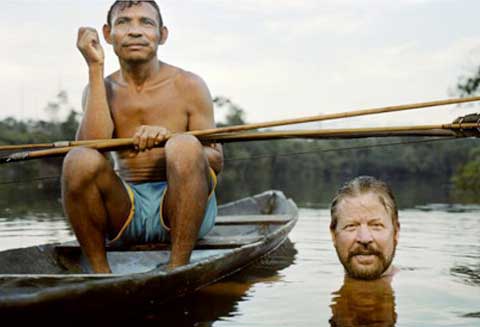 107
Hi'aiti'ihi
Пираха — вымирающая этническая группа собирателе Амазонии (река Маиси в Бразилии) - около 420 человек (2010)
Самоназвание — Hi'aiti'ihi ("прямые", в отличие от прочих — "кривоголовых"). 

Нерекурсивный язык?
108
Опровержения
kmp-опровержение
вот у нас прораб… только три буквы произносит… и все его прекрасно понимают…
В 2009 году University of Massachusetts при участии Хомского Н.А. прошла специальная
конференция о рекурсии в языке и познании:
Recursion: Structural Complexity in Language and Cognition.
109
Дэниелл Эверетт
Раз язык — это инструмент культуры, задача по искусственному созданию развитого языка невыполнима, так как в результате получится грамматическая система, полностью стерильная за пределами своей культурной системы.
110
Дэниелл Эверетт
Если вы изобретаете компьютерный язык, или клингонский язык, вы никогда не сможете получить полноценный человеческий язык, вы получите код общения
111
Михаил Корбалис
Новозеландский (Оклендский ун-т) математик и психолог.
«Recursive Mind: 
The origins of human language, thought, 
and civilization»
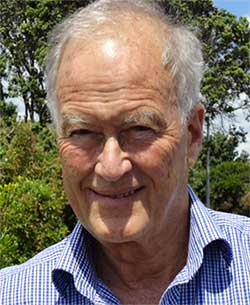 112
Michael Corballis
Благодаря рекурсии мы обдумываем прошлое и прогнозируем будущее, находясь в настоящем, а также смешиваем реальное и вымышленное.
Рекурсия позволяет нам понимать не только что говорит собеседник, но и что он понял из сказанного нами.
113
Michael Corballis
Хомский смотрит на мысль сквозь призму языка, а я предпочитаю смотреть на язык сквозь призму мысли
Мыслительный процесс, сделавший возможным существование языка, имеет не лингвистические, а рекурсивные свойства, к которым адаптировался язык. 
От жеста к слову ???
114
Не только чаем славна Кяхта
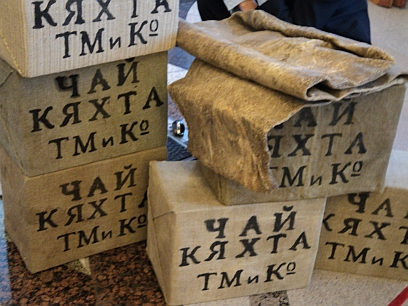 115
Кяхтинский язык
русско-китайский пиджин рубежа XIX—XX вв. в приграничных с Китаем районах Приамурья, Маньчжурии и Забайкалья.
русская лексика + 
китайский грамматический строй = 
моя твоя понимай нету
Коммуникативный подход
116
Шесть уровней владения РКИ
элементарный, базовый, первый, второй, третий и четвертый (все сертифицируются).
Базовый уровень для трудовых мигрантов: 
780 слов + 
уметь объясниться в самых простых бытовых ситуациях (в больнице, в магазине) + 
уметь написать заявление.
117
Кретов Алексей Александрович
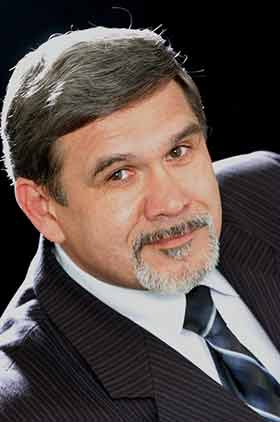 завкафедрой теоретической и прикладной лингвистики, директор НМЦ Компьютерной лингвистики
Воронежского гос. университета
118
Фрактальность языка
образование слога, слова и простого предложения одним и тем же лингвистическим фракталом посредством самоподобия и рекурсии можно считать доказанным.
на всех уровнях (порождаемых лингвистических структур) обнаруживаются нереализованные возможности и чем дальше, тем больше.
119
Фрактальность и память
Одним из факторов, накладывающих ограничения на развёртывание (рекурсивной) структуры, является объём оперативной памяти человека, оцениваемый как 7±2. 
Поскольку человеческие возможности различны, а язык обслуживает всех, ограничения сдвигаются к нижней границе.
120
Фрактальность и память
Одним из факторов, накладывающих ограничения на развёртывание (рекурсивной) структуры, является объём оперативной памяти человека, оцениваемый как 7±2. 
Поскольку человеческие возможности различны, а язык обслуживает всех, ограничения сдвигаются к нижней границе.
121
Хомский прав?
Научная статья нейробиологов из Нью-Йоркского университета, Пекинского университета и Общества Макса Планка: Nai Ding, Lucia Melloni, Hang Zhang, Xing Tian & David Poeppel
с экспериментальными доказательствами врожденности языковых структур:
энцефалографическими и электрокортикографическими
на материале английского и китайского языков
122
Горячий пирожок
в Nature Neuroscience:
Поступила 12 августа 2015 
Принята к публикации 3 ноября 2015 
Опубликована на сайте 07 декабря статья:

Cortical tracking of hierarchical linguistic structures in connected speech

http://www.nature.com/neuro/journal/v19/n1/full/nn.4186.html
123
Colorless green ideas sleep furiously
Хомский Н.А. на примере фразы Бесцветные зеленые идеи спят яростно показал, что фраза, которая на первый взгляд лишена всякого смысла, но построенная в соответствии с правилами грамматики, все равно воспринимается человеком как семантически значимая.
124
Лексика дура ….
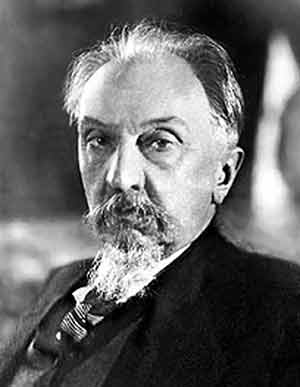 Гло́кая ку́здра
ште́ко будлану́ла бо́кра
и курдя́чит бокрёнка
Люсьен Теньер:
Le silence vertébral indispose la voile licite»  (Позвоночное молчание вызывает недомогание у законного паруса).
125
Лихачев Дмитрий Сергеевич
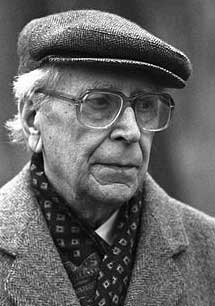 Ум, честь и совесть советской эпохи

1906-1999
126
Раздумья…
В 1926 году я зaнимaлся в семинaрии по Пушкину у Льва Владимировича Щербы
Зa год мы прошли только несколько строк из "Медного всaдникa". 
В нaшем рaспоряжении были всевозможные словaри и грaммaтики. 
Мы доискивaлись филологически точного понимaния текстa, углублялись в историю изучения знaчений кaждого словa…
127
Бармаглот….
Twas brillig, and the slithy toves
Did gyre and gimble in the wabe;
All mimsy were the borogoves,
And the mome raths outgrabe.
Варкалось. Хливкие шорьки
Пырялись по наве,
И хрюкотали зелюки,
Как мюмзики в мове.
128
Загадочные  картинки
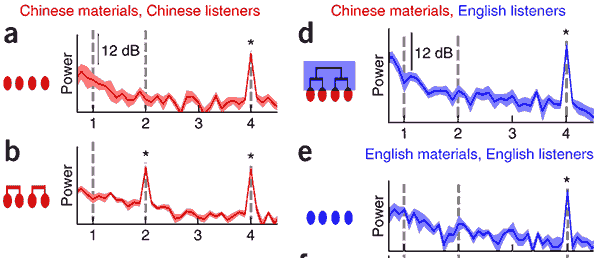 129
Право ли авторское право?
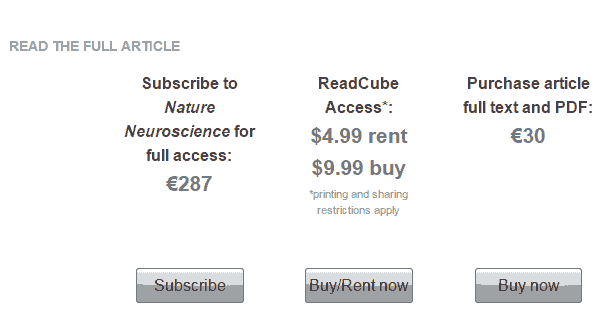 130
Модель
от лат. modulus — «мера, аналог, образец»
Ввёл термин «модель» Готфрид  Лейбниц

Фрагмент реальности, замещающий оригинал (другой фрагмент реальности)
Алгебраическая система с пустым множеством операций.
131
Иерархия Хомского (1959)
4 типа грамматик:

0. неограниченные грамматики — возможны любые правила 
1. контекстно-зависимые грамматики. 
2. контекстно-свободные грамматики. 
3. регулярные грамматики — самые простые (эквивалентны конечным автоматам).
132
Такие грамматики
Контекстно-свободные грамматики применяются для определения грамматической структуры в грамматическом анализе.
Регулярные грамматики применяются для текстового поиска, разбивки и подстановки, в том числе в лексическом анализе.
133
Формальные языки
— это множества цепочек, составленных из символов некоторого конечного алфавита.
Грамматика - способ задания языка. 
L = {a^nb^n} задает L из цепочек ab, aabb, aaabbb и т.д.
134
Граничные дефиниции языка
ЯЗЫК —живой дух, в симбиозе с духовным человечеством и человеком.
   
ЯЗЫК — это множество цепочек, составленных из символов некоторого конечного алфавита.
135
Шаг в сторону….
попытки принципиального отделения языка от коммуникации, мышления и поведения малоконструктивны, искусственны, обусловлены лишь логикой развитием науки, но никак не самой природой вещей. 
вопрос о том, что входит в язык и в лингвистику, а что не входит, оказывается все менее интересным… (А.А. Кибрик)
136
Кибрик Андрей Александрович
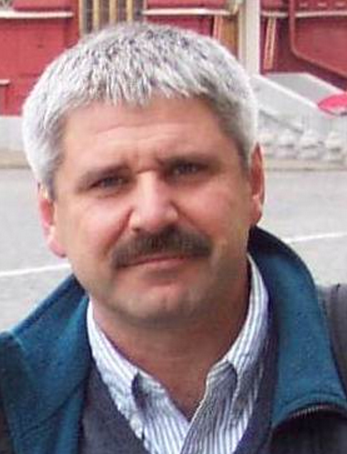 российский лингвист, д. фил. наук, вед. н. сотрудник Института языкознания РАН, профессор филологического факультета МГУ….
137
Мультимодальная лингвистика
Адекватное представление о естественной языковой коммуникации может быть получено лишь при мультимодальном подходе, учитывающим все коммуникативные каналы. 
Только подход, признающий мультимодальность коммуникации, имеет шанс на создание реалистической лингвистики будущего.
138
Ладно, краткий вывод
Компьютерная лингвистика (в т.ч. как научное направление в области AI) изучает исключительно коммуникативную сторону языка.
139
В оный день….
140